Bemelegítő:
L =  – 9

 =  – 7

Á =  – 18

K = + 30

A =  – 5

L = + 5

T =  – 30

O = + 18
(– 3) + (– 15) = 

(+12) + (– 7) = 

(– 23) + ( +14) = 

(+ 15) – (+ 20) = 

(– 9) – ( + 21) = 
 
(– 40) – (– 58) = 

(– 6) · (– 5) = 

(– 56) : (+ 8) =
(– 3) + (– 15) = -18

(+12) + (– 7) = 5

(– 23) + ( +14) = -9

(+ 15) – (+ 20) = -5

(– 9) – ( + 21) = -30
 
(– 40) – (– 58) = 18

(– 6) · (– 5) = +30

(– 56) : (+ 8) = -7
Á =  – 18

L = + 5

L =  – 9

A =  – 5

T =  – 30

O = + 18

K = + 30

 =  – 7
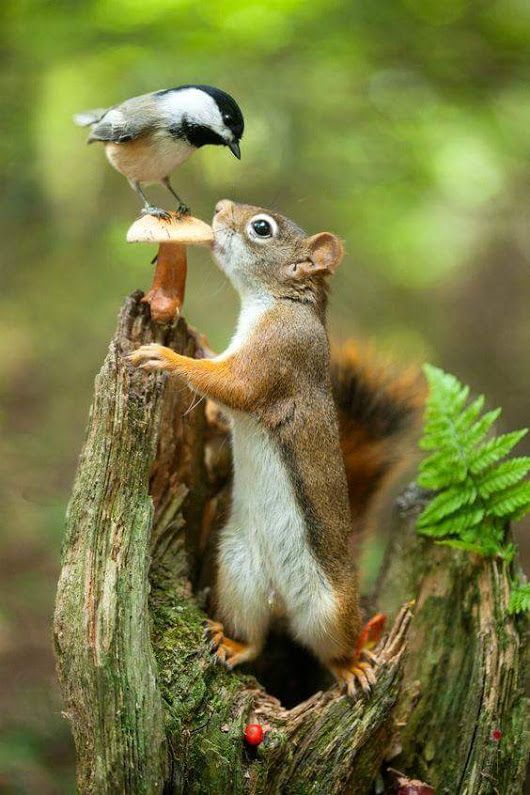 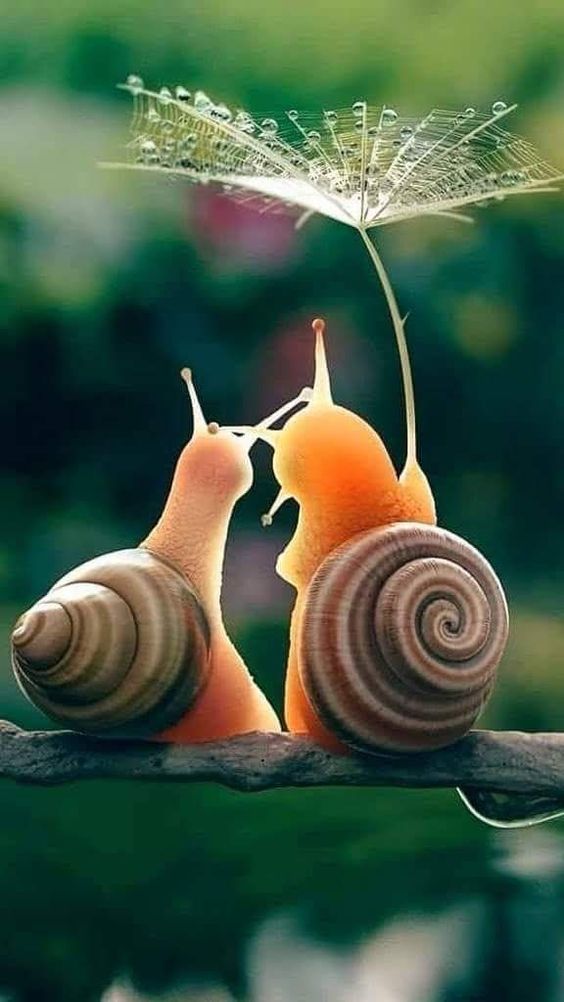 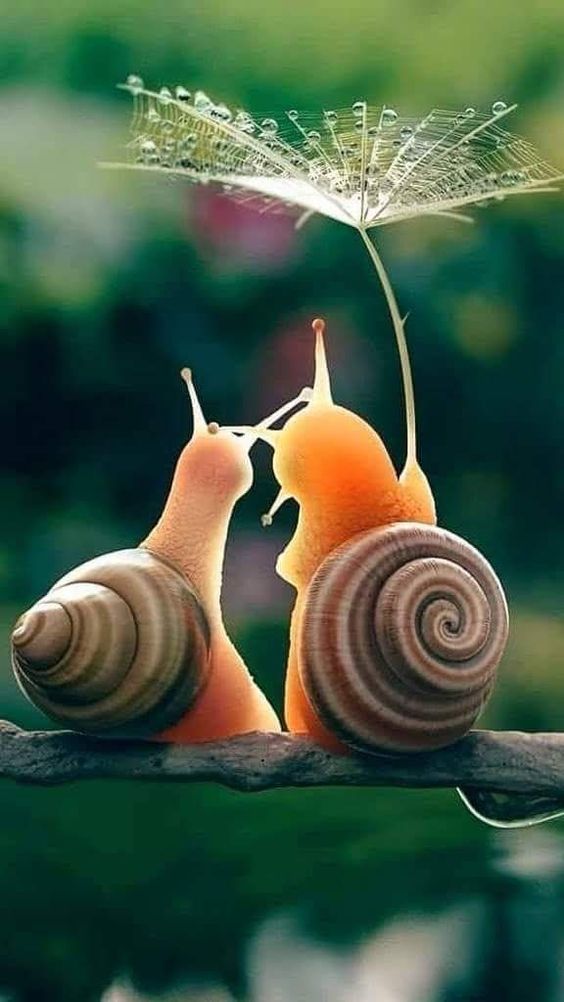 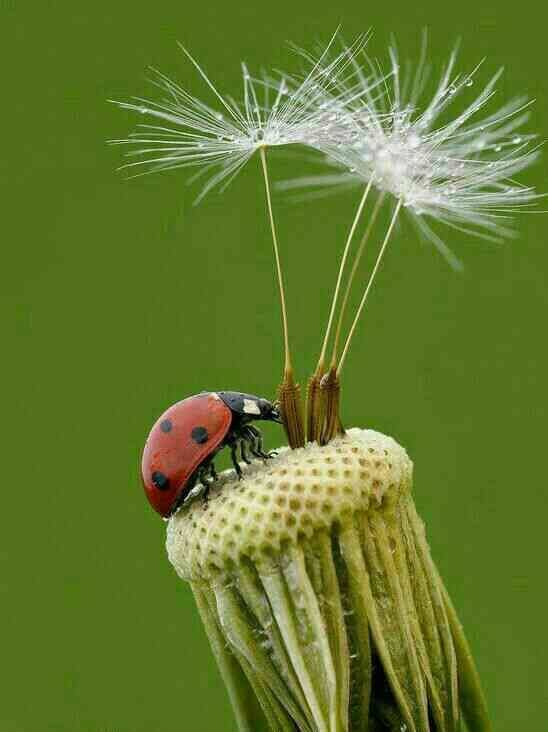 Döntsétek el, hogy igazak-e az állítások! 
Segít benne az előző feladat.

Az összeg abszolút értéke megegyezik a tagok abszolút értékének összegével.

A szorzat abszolút értéke megegyezik a tényezők abszolút értékének szorzatával.
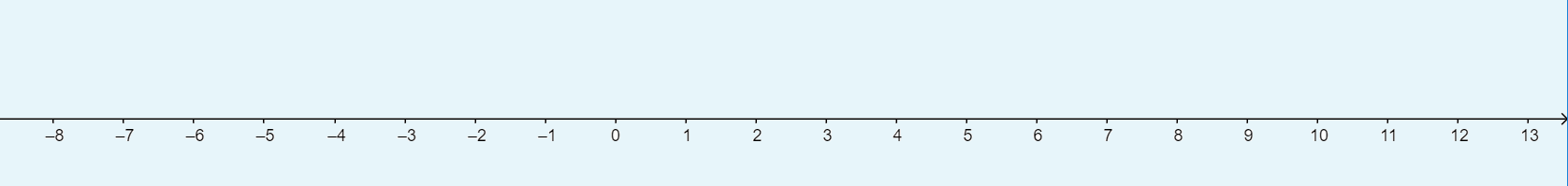 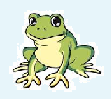 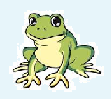 Egy kis béka ugrál a számegyenesen. Írd le a matematika nyelvén hogy tudna egyetlen ugrással a célba érni, ha 
+ 3-tól indul és útvonala a következő: 
5 ugrás balra
3 ugrás balra
18 ugrás jobbra
25 ugrás balra
7 ugrás jobbra
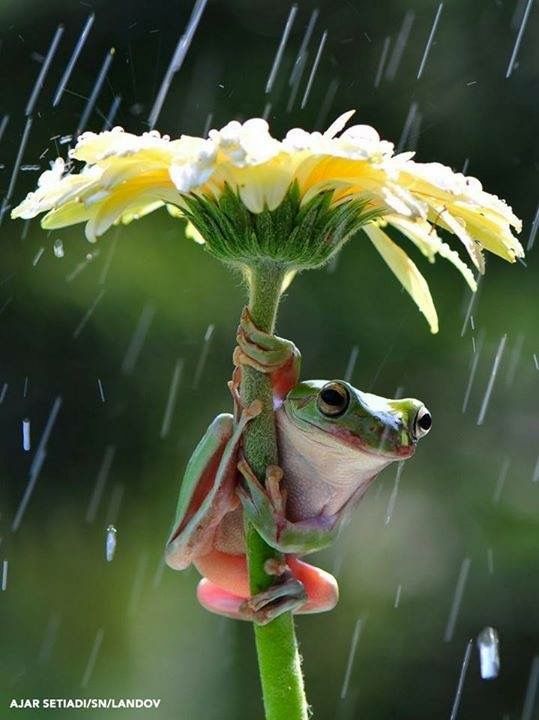 +3 – 5 -3 + 18 – 25 + 7 =
+3 -3 + 18 + 7 – 25 – 5 =
- 5
Az ősz beálltával a mókuscsalád összeszámolta ki mennyi mogyoróval várja a telet. A mogyorókat közös odúban tárolják, így előfordulhat, hogy valaki többet evett mint amennyit szedett. Segíts nekik és írd le a matematika nyelvén, majd számold ki kinek mekkora a vagyona!
Mekkora „vagyonuk” van összesen?

Misi 73 szemet szedett, de éhes volt és 28 szemet megevett belőle
Mikinek 25 mogyorója volt, de a héten csak játszott, semmit se szedett, viszont megevett 58 szemet
Mici 54 mogyoróval tartozott, de sikerült a tartozásából  23 –at megadni
Marcsi tartozott a szomszéd mókusnak 26 mogyoróval, de sikerült betakarítania 110 szemet
Marcinak volt 83 mogyorója és szedett mellé még 52 –t
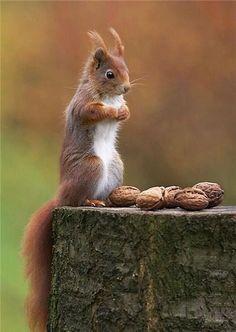 Misi: + 73 – 28 = + 45
Miki: + 25 – 58 = - 33
Mici: - 54 – ( - 23) = - 31
Marcsi: - 26 + 110 = + 84
Marci: + 83 + 52 = + 135
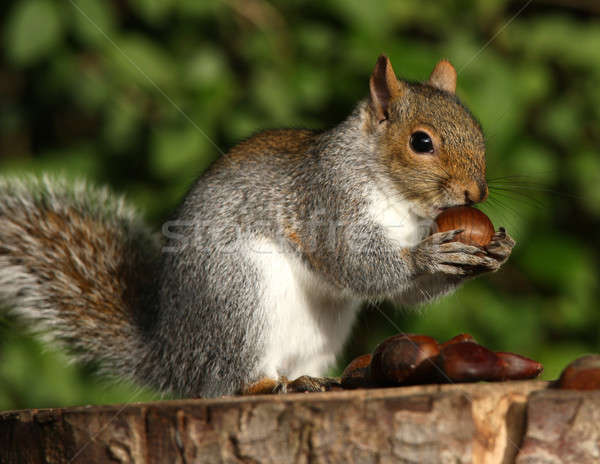 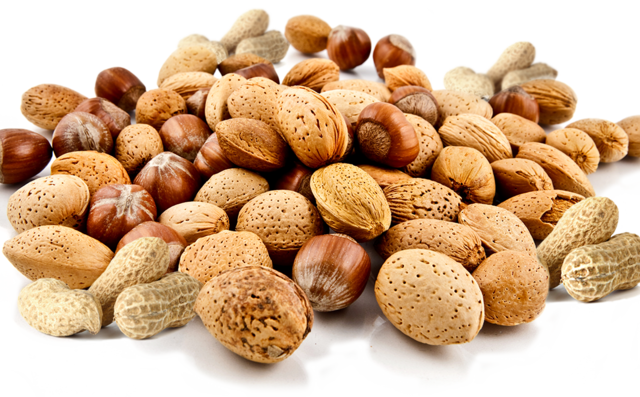 Összesen: + 45– 33 – 31 + 84 + 135 = 200
Maki füzete megázott ezért néhány szám eltűnt a bűvös négyzetekből. 
Segíts neki visszaírni a hiányzó számokat!
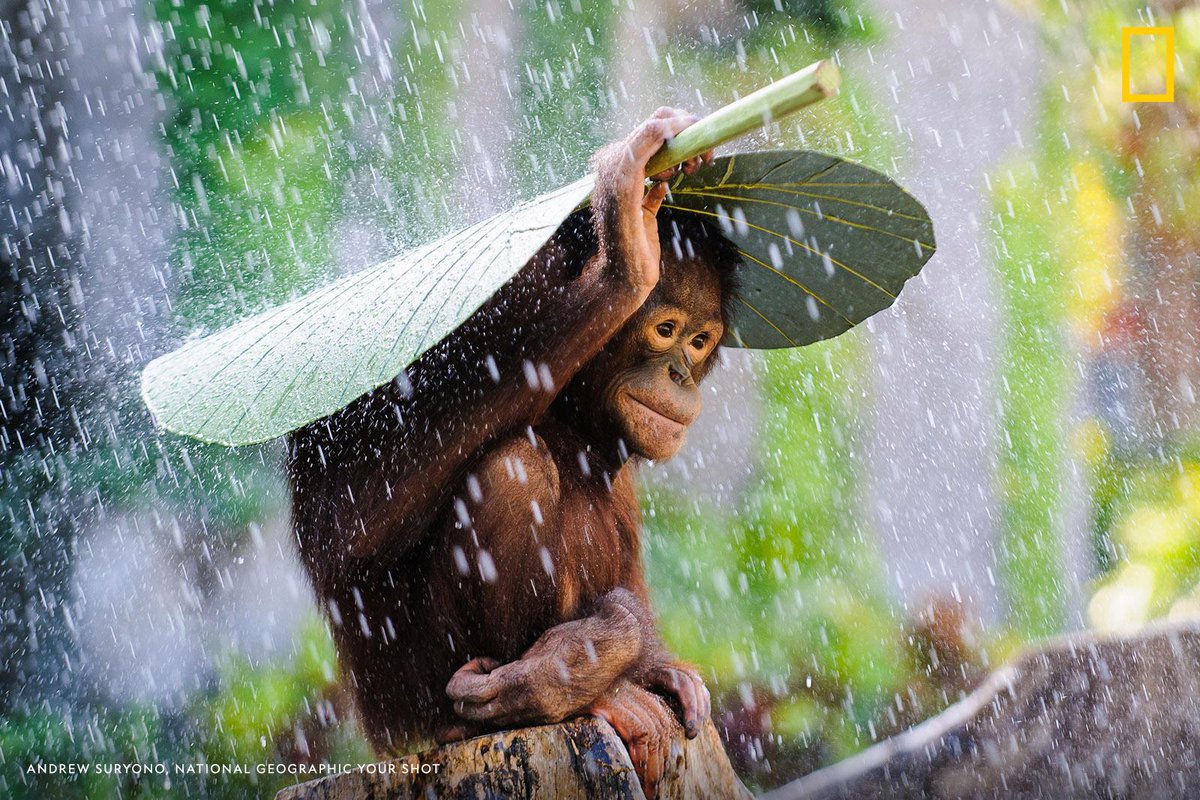 Köszönöm! 
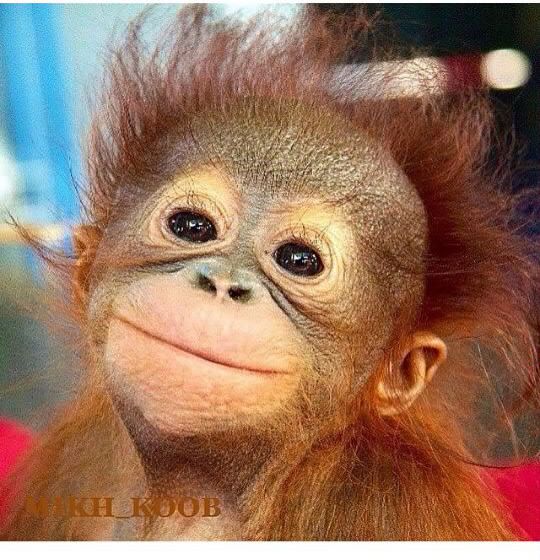 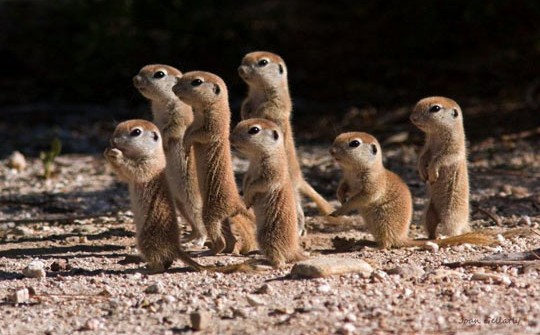 A ZOO-suliban a prérikutyák épp matematika órán vannak. Csak akkor juthatnak hozzá kedvenc csemegéjükhöz, ha az alábbi feladatokat sikerül leírniuk műveleti jelekkel és ki tudják számolni az eredményeket. Segíts nekik!
a) – 45 és 35 összegének (- 8 )-szorosa
b) – 34 és – 14 különbségének az ötödrésze
c) – 48 hatodrészének és 28-nak a különbsége
d) +40 –nek és (–8) ötszörösének az összege
– 45 és 35 összegének (- 8 )-szorosa
( - 45 + 35 ) · ( - 8 ) = - 10 · ( - 8 ) = + 80
b) – 34 és – 14 különbségének az ötödrésze
[-34 – (- 14)] : 5 = - 20 : 5 = - 4
c) – 48 hatodrészének és 28-nak a különbsége
- 48 : 6 – 28 = - 8 – 28 = - 36
d) +40 –nek és (–8) ötszörösének az összege
+ 40 + (- 8 ) · 5 = + 40 – 40 = 0
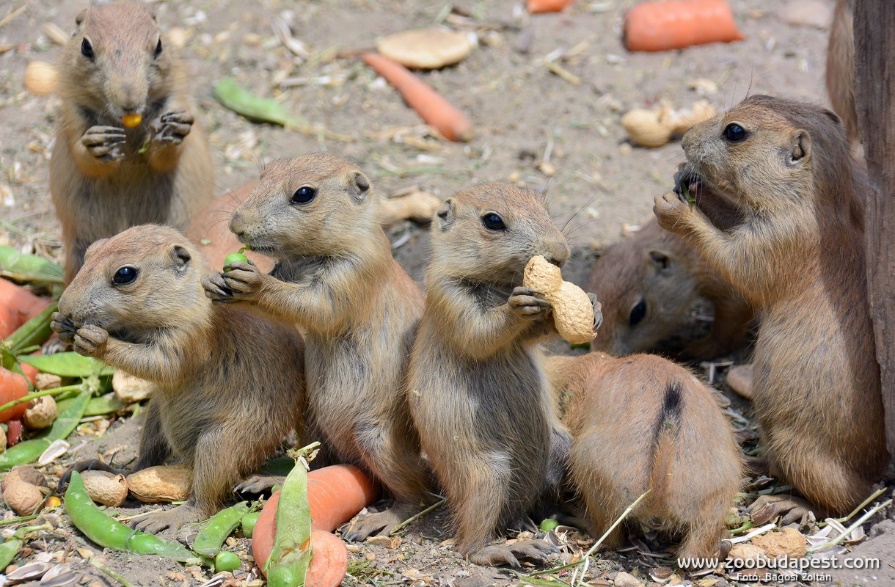 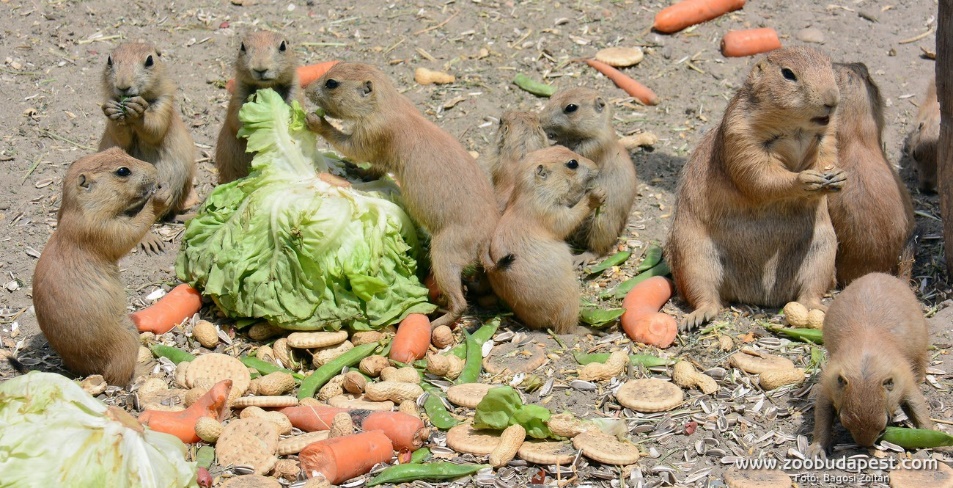 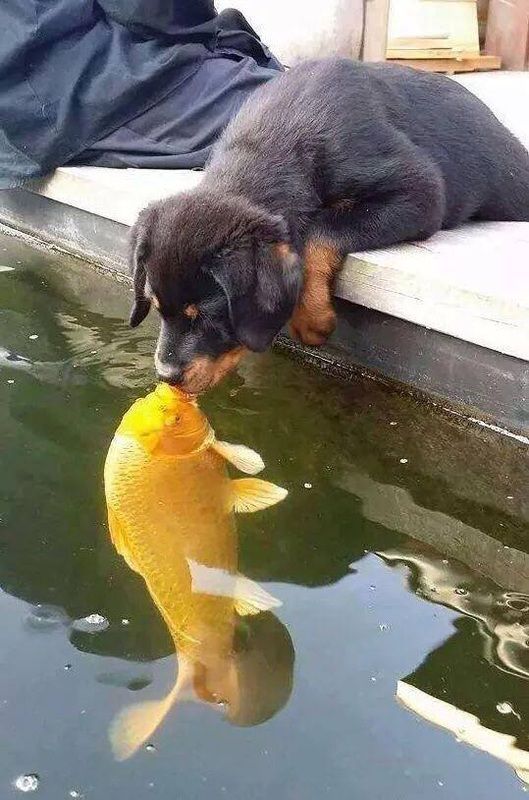 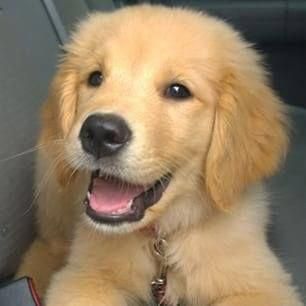 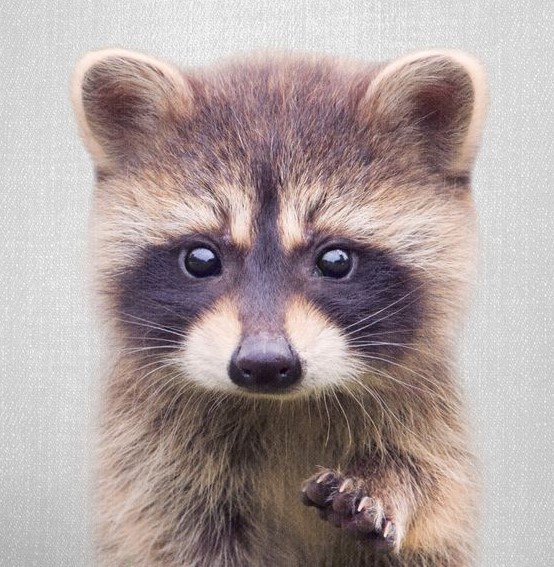 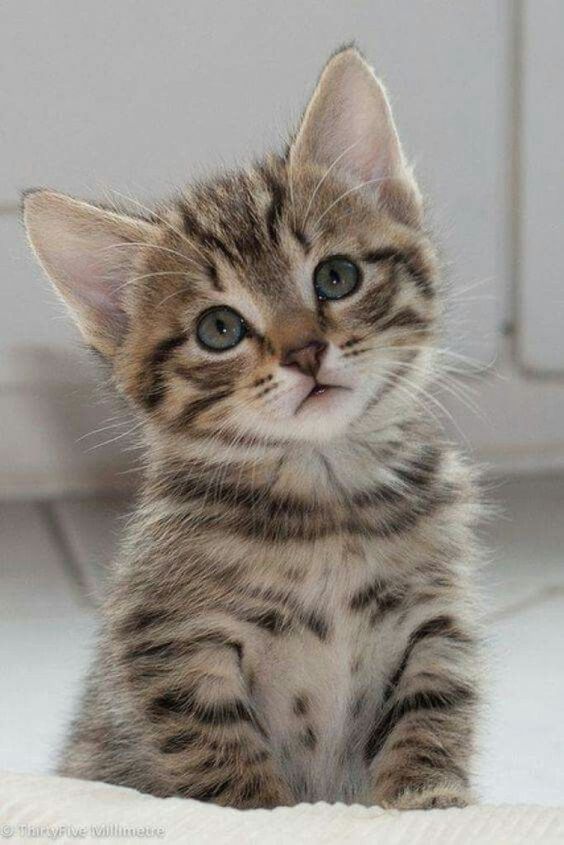 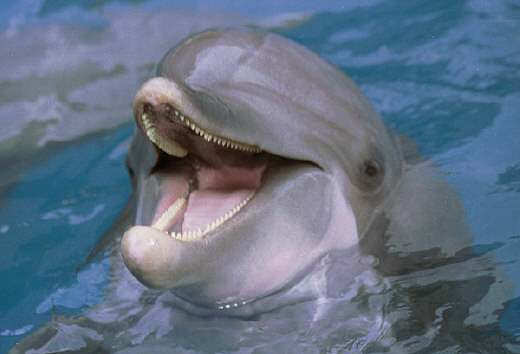 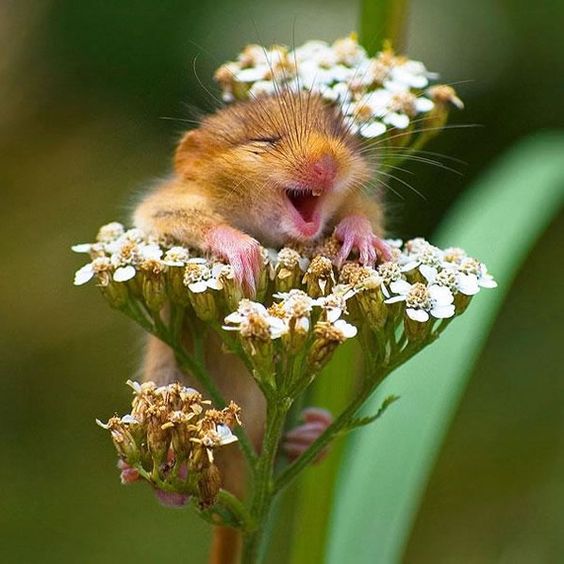